(別紙⑫)事業概要書（④デュ－・ディリジェンス）
【提出時の注意事項】
※本書式の【注意】等、「赤字」「青字の例」は、削除の上で、ご提出ください。
補助事業の名称
申請日：令和５年○○月○○日
【本資料作成上の注意（共通）】
※本資料は評価委員が申請内容の評価を実施するための重要な資料となりますので、各注意事項を熟読のうえ作成を
　行って下さい。
文字の大きさは14pt以上とすること（図表内は12pt以上）。
既定のフォント（Meiryo UI）を使用すること。
各項目の枚数については、各ページ右上部に指定された上限に収まる形で記載を行うこと。
図表（写真、パース、位置図、区域図、配置図、エネルギーフロー、体制図、スキーム図、グラフ、線表等）などを用い、ヴィジュアルに表現すること。
説明にあたっては可能な限り定量的な説明を行うこと。
枠線については、適宜変更を行い、行の追加等を行うこと。
[Speaker Notes: ●事業計画策定の策定]
１枚
１．補助事業の概要
青字は例
（１）事業概要
（２）実証テーマの特徴
【記入上の注意】
　※実証テーマの特徴を簡潔に
　　3項目以内にまとめること。
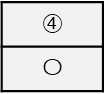 事業の区分
④デュー・ディリジェンス
（３）補助事業の達成目標
【記入上の注意】
　※実証による達成目標および達成度を　
　　　3項目以内にまとめること。
１枚
２．実証事業イメージ（全体像）
：補助対象経費の範囲
【記入上の注意】

※実証事業のイメージをわかりやすく図示し、簡潔な説明文を記載すること。
※補助対象となる設備・インフラ等をバックハッチングするなどして、明示すること。
2
３．補助事業到達イメージ
1枚以内
（１）実証事業の到達イメージ（令和５年度 終了時）
【記入上の注意】

※実証事業の到達イメージをわかりやすく記載すること。
3
４．事業内容（④デュ－・ディリジェンス）
２枚以内
（１）実効性
【要旨】
○○○
△△△
□□□
【記入上の注意】
※箇条書きとすること。
※３項目以内にまとめること。
【記入上の注意】　　図表等も用いてわかりやすく具体的に記載してください。
【詳細】
4
４．事業内容（④デュ－・ディリジェンス）
２枚以内
（２）技術力
【要旨】
○○○
△△△
□□□
【記入上の注意】
※箇条書きとすること。
※３項目以内にまとめること。
【詳細】
【記入上の注意】　　図表等も用いてわかりやすく具体的に記載してください。
5
４．事業内容（④デュ－・ディリジェンス）
２枚以内
（３）事業実施体制
【要旨】
○○○
△△△
□□□
【記入上の注意】
※箇条書きとすること。
※3項目以内にまとめること。
【詳細】
【記入上の注意】　図表等も用いてわかりやすく簡潔に記載してください。
6
４．事業内容（④デュ－・ディリジェンス）
２枚以内
（４）事業実施確実性
【要旨】
○○○
△△△
□□□
【記入上の注意】
※箇条書きとすること。
※3項目以内にまとめること。
【詳細】
【記入上の注意】　図表等も用いてわかりやすく簡潔に記載してください。
7
４．事業内容（④デュ－・ディリジェンス）
２枚以内
（５）課題解決、その他特筆すべき事項
【要旨】
○○○
△△△
□□□
【記入上の注意】
※箇条書きとすること。
※3項目以内にまとめること。
【詳細】
【記入上の注意】　図表等も用いてわかりやすく具体的に記載してください。
8
４．事業内容（④デュ－・ディリジェンス）
２枚以内
（６）賃上げに関する取組
賃上げに関し

　　取り組み予定：　 □あり（　　　　）％以上、　 □なし


　　　　　　取り組み予定がある場合は、以下のいずれかにチェックをしてください。
□ ① 令和５年以降に開始する申請者の事業年度において、対前年度比で「給与等受給者一人当たりの平均受給額」を
　　　　　[大企業：3％・中小企業： 1.5％]以上増加させる旨を従業員に表明していること。

□ ② 令和５年以降の暦年において、対前年比で「給与等受給者一人当たりの平均受給額」を
　　　　　[大企業：3％・中小企業：1.5％]以上増加させる旨を従業員に表明していること。

　　　　


　　　　　　　　　　　　　　

　　※大企業は3％以上、中小企業等は1.5％以上の賃上げに取り組む予定があるか。
9
５．年間の実施スケジュール・経費　等
1枚
令和５年度事業スケジュール
記入例
実績報告提出
検証開始
交付決定
～2/2９
確定検査
〇/〇
〇/〇
〇/〇
〇/〇
補助対象経費及び補助金の配分額（補助率：2/3）
記入例
10